ファイルシステムキャッシュを考慮した仮想マシン監視機構
九州工業大学大学院　
情報工学府　情報創成工学専攻　
12675013　土田賢太朗
侵入検知システム（IDS)
IDSはサーバへの攻撃者の侵入を検知するために用いられる
例：ディスクを監視してファイルの改竄を検知する
攻撃者はまずIDSを攻撃するようになってきた
IDSが侵入を検知できなくなる
攻撃者
攻撃者
監視
検知
IDS
VMを用いたIDSオフロード
サーバを仮想マシン(VM)で動かし，IDSだけを別の仮想マシンで動かす手法
オフロードしたIDSが仮想ディスクを監視
IDSが攻撃の影響を受けにくくなる
サーバVMではIDSは動いていない
IDS VMでは不要なサービスを動かさないので侵入されにくい
IDS VM
サーバVM
オフロード
IDS
IDS
監視
仮想ディスク
不完全なファイル監視
ディスクに書き戻されていないキャッシュ上のファイルを監視できない
アクセス高速化のためキャッシュが生成される
一定時間たつとキャッシュはディスクに書き戻される
メモリをディスクとして使うファイルシステム(tmpfs)を監視できない
書き戻されることがない
サーバVM
キャッシュ
IDS VM
監視
IDS
仮想ディスク
キャッシュを利用した攻撃
キャッシュからディスクへの書き戻しまでの時間を長くする
例：pdflushの起動間隔を長く設定する（Linux）
キャッシュ上にファイルを不正に作成または改竄されても検知できない
改竄されたwebページ
閲覧者
サーバVM
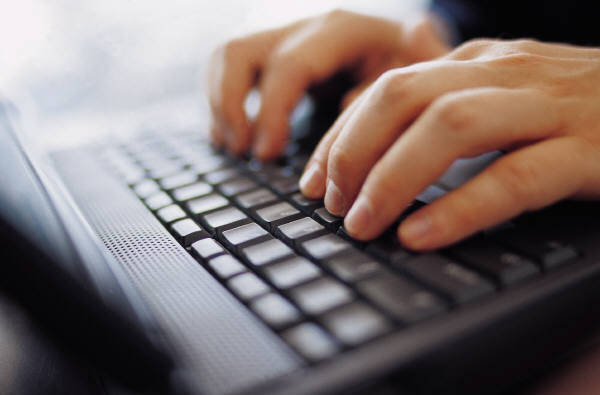 webサーバ
改竄されたwebページ
キャッシュ
IDS VM
webページ
監視
webページ
IDS
仮想ディスク
CacheShadowファイルシステム
仮想ディスクとキャッシュを統合して監視を行えるようにするファイルシステム
サーバVMのメモリを解析し、キャッシュ情報を取得
3種類のキャッシュを考慮
サーバVM
IDS VM
キャッシュ
ページキャッシュ
ディレクトリキャッシュ
メタデータキャッシュ
IDS
CacheShadow
ファイルシステム
仮想ディスク
ページキャッシュの解析
ページキャッシュ
ファイルの内容をメモリページ単位でキャッシュ
すべてのページの管理情報を解析
ページの用途から消去法でページキャッシュとして使われているページを見つける
書き換えられたファイルのどの部分がどのページにあるかの対応表を作成
ページキャッシュ
メモリ
・・・
ファイルとページの
対応表
ページキャッシュの統合
ファイルの書き換えられた部分をページキャッシュから読み込む
readシステムコールで統合
ページサイズごとにファイルを対応表で調べる
見つかればキャッシュ上のデータを使う
見つからなければディスクから読み込む
ページキャッシュ
CacheShadow
ファイルシステム
対応表
仮想ディスク
ディレクトリキャッシュの解析
ディレクトリキャッシュ
アクセスしたディレクトリの情報をキャッシュ
削除されたファイルの情報も保持
ルートディレクトリから深さ優先探索
initプロセスからルートのdentry構造体を取得
子のdentryがなくなるまで再帰的に探索
ディレクトリキャッシュ
initプロセスの構造体
ルートのdentry構造体
ディレクトリキャッシュの統合
ディレクトリキャッシュ上で追加・削除されたファイルを反映
readdirシステムコールで統合
ディレクトリキャッシュ上のエントリを取得
削除マークのついているエントリは無視
ディスク上のエントリを重複しないように取得
キャッシュで削除マークのついているエントリは無視
/home/user/
/home/user/
file1
file3
*file2
file3
file1
file1
file2
ディレクトリキャッシュ
CacheShadow
ファイルシステム
仮想ディスク
メタデータキャッシュの統合
メタデータキャッシュ
ファイルサイズやアクセス権限のキャッシュ 
キャッシュがあればその情報を返す
ディレクトリキャッシュをたどりdentryを見つける
見つかればdentryからinode構造体を取得
見つからなければディスク上のファイル情報を返す
メタデータキャッシュ
1124KB
rwxrwxrwx
1024KB
rwx------
CacheShadow
ファイルシステム
ディレクトリキャッシュ
仮想ディスク
サーバVMのメモリ解析
サーバVMのメモリを解析するにはアドレス変換が必要
サーバVMの仮想アドレスから物理アドレス
サーバVM内のページテーブルを引くのに時間がかかる
アドレス変換のキャッシュを作成
一度変換したアドレスは再利用
IDS VM
サーバVM
ページテーブル
アドレス変換
のキャッシュ
CacheShadow
ファイルシステム
実験
実験内容
ページキャッシュの解析時間
ファイルの読み込み性能
実験環境
Xen 4.1.2
IDS VM/サーバVMのカーネル：Linux 2.6.39
CPU：Intel Xeon 3.60GHz
メモリ：16GB
HDD：SATA 500GB
ページキャッシュの解析時間
2つのパターンのファイルで解析時間を測定
サイズの異なるファイル（１つ）
解析時間はファイルサイズの影響を受けない
4KBの小さいファイル（1〜10万個）
解析時間はファイルの個数に比例
ファイルの読み込み性能
4MBのファイルのハッシュ値の計算時間を測定
CacheShadowファイルシステムでは従来システムの実行時間の1.3倍
ページサイズごとに読み込むことによるオーバーヘッド
関連研究
VMwatcher [Jiang et al. ‘07]
既存のアンチウィルスでサーバVMを外から監視可能
サーバVMの仮想ディスクを参照するのみ
Volatility[Petroni et al. '06]
ダンプしたメモリ上のtmpfsをコピーして監視可能
仮想ディスクとキャッシュの統合はできない
HyperSpector [Kourai et al. ‘05] 
OSの仮想化機能を利用したIDSオフロード
IDS VMはサーバVMとキャッシュを共有
まとめ
CacheShadowファイルシステムを提案
ファイルシステムキャッシュと仮想ディスクを統合して監視が行える
サーバVMのメモリを解析してぺージキャッシュ，ディレクトリキャッシュ，メタデータキャッシュを取得 
今後の課題
実際のIDSを用いた評価
読み込みのオーバーヘッドを減らす